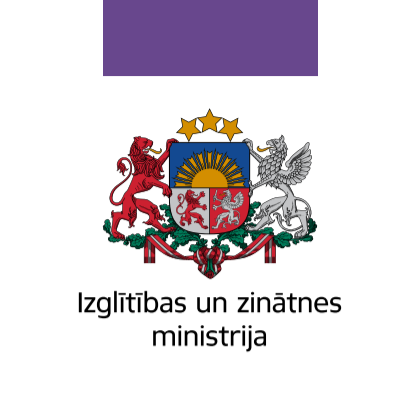 Ukrainas civiliedzīvotāju izglītības ieguves iespējas
17/08/2023
Bērnu lietu sadarbības padomes sēde
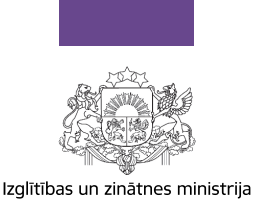 Izglītības sektora dati ar reģistrētu apakšstatusu Ukrainas civiliedzīvotājs
14.08.2023.
Pirmsskolās: 1 453 Samazinājums no 07.08. -2
Profesionālajā izglītībā: 78
Samazinājums no 07.08. -5
Vispārējā izglītībā: 2 156Samazinājums no 07.08. -38
Studējošie: 271
Samazinājums no 07.08. -1
Sporta skolās: 373
Pieaugums no 07.08. 0
Pedagogi: 50
Samazinājums no 07.08. -1
2
Izglītojamo skaits ar statusu Ukrainas civiliedzīvotājs vispārējās izglītības programmās(uz 14.08.2023.)
3
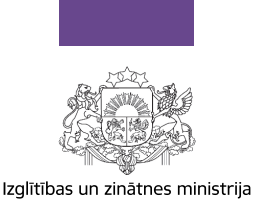 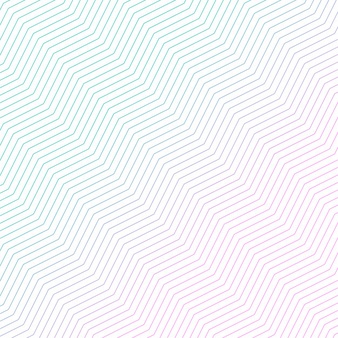 Atbildes uz biedrības  «Gribu palīdzēt bēgļiem» uzdotajiem jautājumiem par Ukrainas bērnu izglītības iespējām Latvijā
Ministru kabineta 2023.gada 23.maija rīkojums Nr.296 - atbalsts 1 800 000 euro apmērā nometņu organizēšanaiES fondu līdzfinansējums pasākuma "Atbalsts izglītojamo individuālo kompetenču attīstībai" īstenošanas noteikumi’’ – adaptācijas nometnēm, pedagogu palīgiem, atbalsts profesionālās kompetences pilnveidei pedagogiem, dažādu mācību materiālu un metodisko ieteikumu izstrāde
Adaptācijas nometnes ir atbalsta pasākums, kas ir īstenojamas skolas vidē, nodrošinot iespēju izglītojamajiem ar nepietiekamām latviešu valodas zināšanām apgūt valodas prasmes, izmantojot formālās un neformālās izglītības elementus. Nometnes tiek organizētas 1. līdz 12. klases skolēniem, aicinot piedalīties 50% Ukrainas un 50% Latvijas skolēnu.

Dienas nometnes (3 dienas) 5000 personām (ietver izglītojošus pasākumus) un socializēšanās diennakts nometnes (5 dienas) 3000 personām (ietver kultūrorientāciju, izglītojošos pasākumus, sporta un tehnikas (piemēram, robotika) nodarbības).
Atbalsta apjoms paredzēts 4326 bērnu dalībai nometnēs. Līdz 2023.gada 1.novembrim ir reģistrētas 38 plānotās nometnes.
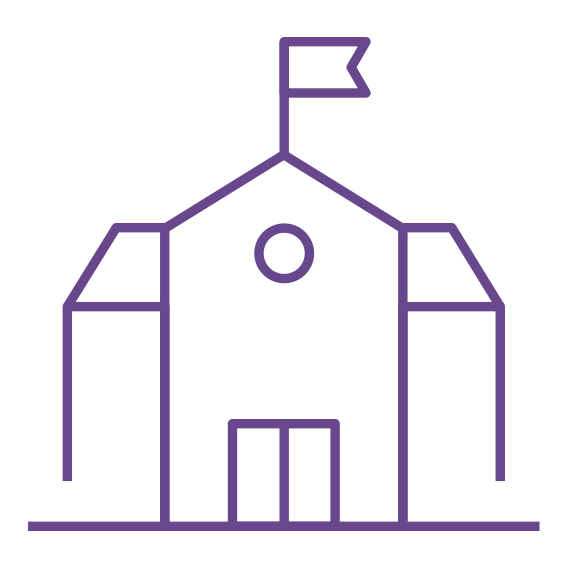 5
Ministru kabineta 2023.gada 25.aprīļa rīkojums Nr. 232 atbalsts 1 050 000 euro apmērā neformālās izglītības pasākumiemES fondu līdzfinansējums pasākuma "Atbalsts izglītojamo individuālo kompetenču attīstībai" īstenošanas noteikumi’’ – adaptācijas nometnēm, pedagogu palīgiem, atbalsts profesionālās kompetences pilnveidei pedagogiem, dažādu mācību materiālu un metodisko ieteikumu izstrāde
Neformālās izglītības pasākumu programmas īstenošanas vadlīnijās kā viena no prioritātēm ir norādīta Ukrainas bērnu labbūtības sekmēšana, pilnveidojot  ukraiņu valodas un tradīciju zināšanas un prasmes, t.sk. latviešu valodas apguve.

Programmā iekļauti daudzveidīgi pasākumi bērniem dažādās vecuma grupās. Daļa pašvaldību programmas īstenošanu uzsāks rudenī, bet daļā pašvaldību, piemēram, Jelgavas, Ludzas, Rēzeknes, Bauskas novadu pašvaldībās, Liepājas valstspilsētā u.c., pasākumi Ukrainas bērniem notiek visu vasaru. Liepājas valstspilsētā augustā sākusies latviešu valodas vasaras skola, Jau no 1.septembra Liepājā dzīvojošie Ukrainas bērni un jaunieši pasākumā "Prologs" gatavosies dalībai Trešajā Liepāja jauniešu forumā "Mana sapņu bibliotēka". 

Programmā iesaistījušās 35 pašvaldības.
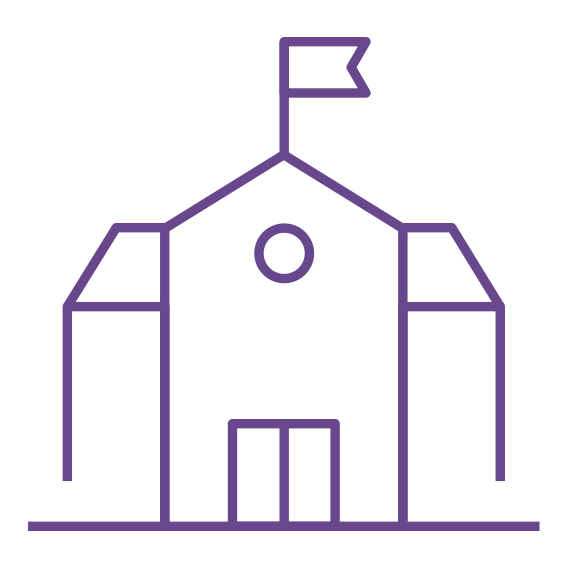 6
Vispārējās  izglītības iestādes piedāvātā  izvēle – kāds no modeļiem:
1. modelis paredz prioritizētu latviešu valodas apguvi grupā vai individuāli, nosakot mācību priekšmetu stundu skaitu individuālai izglītības programmas apguvei, apgūstot visus plānotos skolēnam sasniedzamos rezultātus.
2. modelis paredz pielāgotu stundu plānu intensīvai latviešu valodas apguvei grupā vai individuāli un to mācību priekšmetu apguvei, kuros izglītības posma noslēgumā (matemātika, latviešu valoda, svešvaloda) noteikti valsts pārbaudes darbi.
3.modelis prioritāri nodrošina intensīvu latviešu valodas apguvi individuāli vai grupā. Šādu atbalsta pasākumu īsteno ne ilgāk kā vienu mācību gadu. Citu mācību priekšmetu apguve var tikt īstenota daļēji.
Grozījumi Ministru kabineta 2018. gada 27. novembra noteikumos Nr. 747 "Noteikumi par valsts pamatizglītības standartu un pamatizglītības programmu paraugiem«. Plānotais finansējums 3 823 200  euro.
Iekļaujošais mācību  gads skolēniem, kuri izglītību ieguvuši citā valstī un kas atbilst nepilngadīgā patvēruma meklētāju statusam, bēgļa vai personai ar alternatīvo statusu,  piedāvājot  pielāgotu mācību priekšmetu un stundu plānu
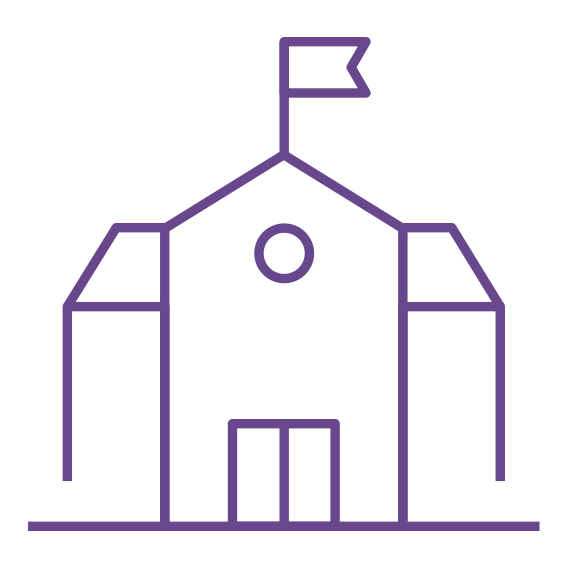 7
Izglītības obligātums, interešu izglītības pieejamība, atbalsta personāla un mācību līdzekļu  nodrošinājums, tajā skaitā Ukrainas civiliedzīvotājiem
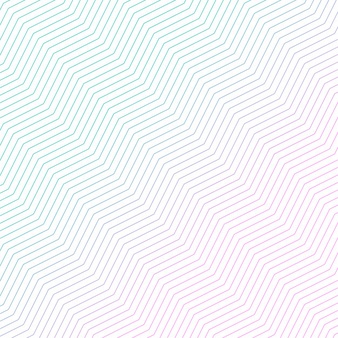 Apvienoto Nāciju Organizācijas (ANO) Starptautiskajā paktā par ekonomiskajām, sociālajām un kultūras tiesībām 13.pantā noteiktās vecāku tiesības brīvi izvēlēties saviem bērniem izglītības iestādi. Izglītības likumā un Vispārējās izglītības likumā noteiktais attiecībā uz izglītības ieguves iespējām.
01
Papildu finansējums interešu izglītības  nodrošināšanai, sākot no 2023. gada 1.septembra pirmsskolā, pamatizglītības 1., 4. un 7.klasē, īstenojot pāreju uz mācībām valsts valodā. 2023. gadā – 57 836 euro.
02
03
Papildu finansējums pedagoga palīga un pagarinātās dienas grupas nodrošinājumam. Papildu finansējums mācību līdzekļu nodrošinājumam  pirmsskolas un pamatizglītības posmā. 2023. gadā kopā 391 701 euro.
Papildus finansējums individuālā plāna (latviešu valoda, konkrēts mācību priekšmets un atbalsta personāla (logopēds, izglītības psihologs u.c.) Ukrainas civiliedzīvotājam 354 euro apmērā mēnesī un 50 euro mācību līdzekļu nodrošinājumam mācību gada laikā. Kopā - 3 823 200 euro gadā.
04
Turpmāk plānotās aktivitātes
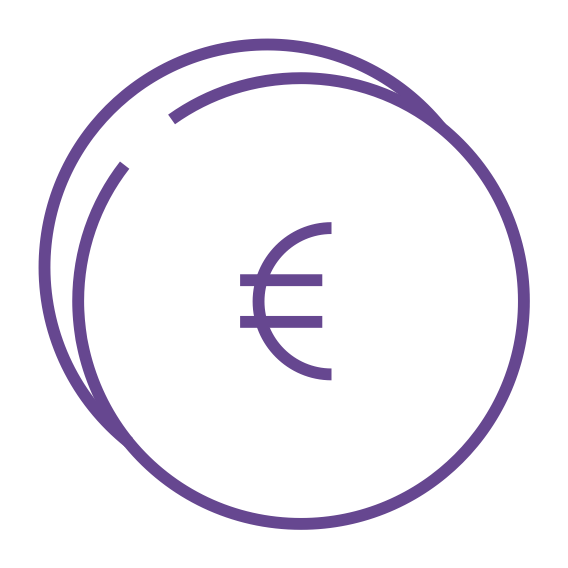 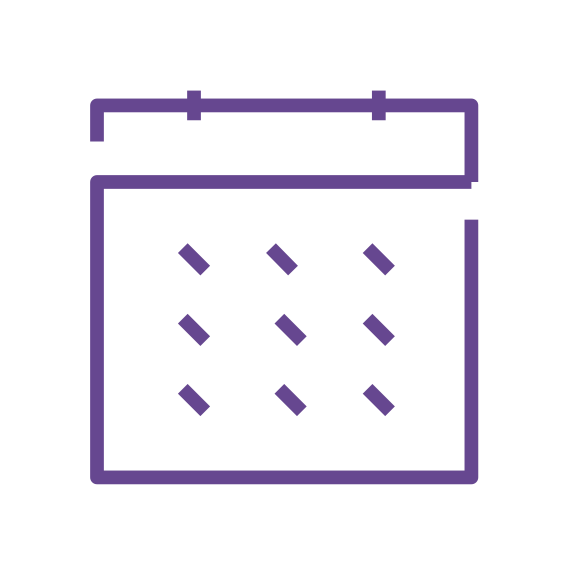 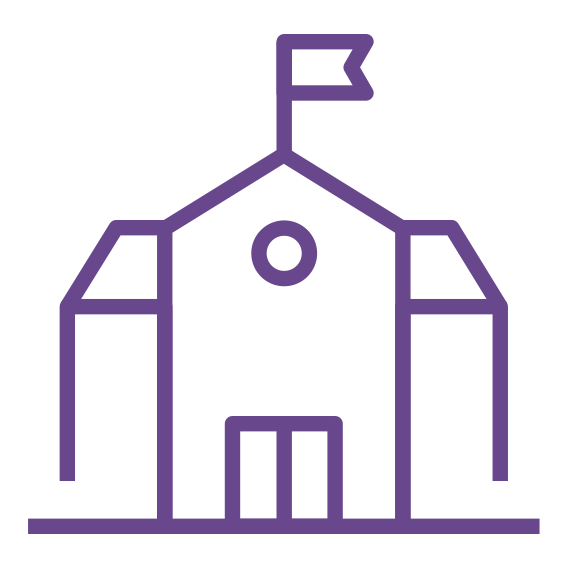 Sadarbība
Finansējums
Turpmāk plānotās aktivitātes Ukrainas civiliedzīvotāju izglītības nodrošināšanai
Ilgtspējīgs risinājums
Sadarbība ar 274 izglītības iestādēm un  248  pirmsskolas izglītības iestādēm, kas nodrošina nepilngadīgu Ukrainas civiliedzīvotāju izglītības iespējas, no tām 20 izglītības iestādes, kas nodrošina 42 skolēnu ar speciālajām vajadzībām izglītības iespējas
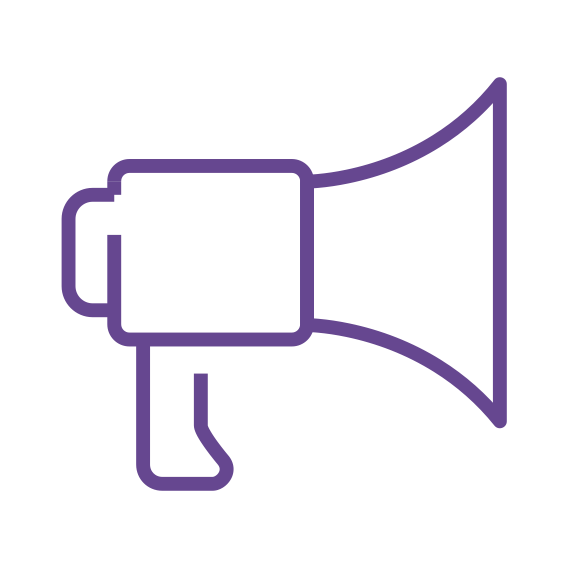 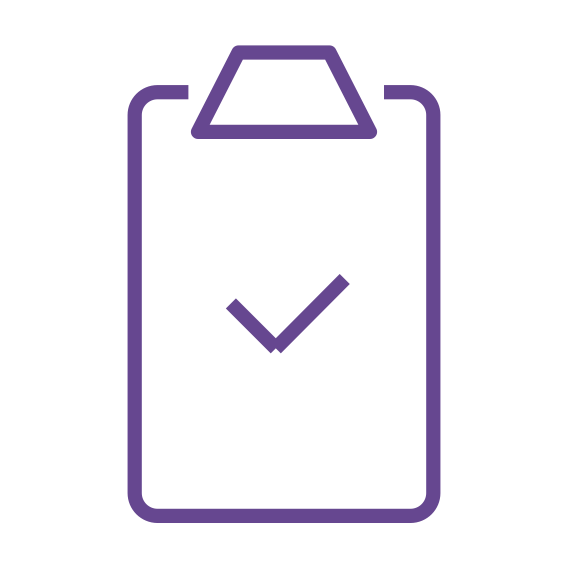 Papildu finansējums skolēna individuālā plāna īstenošanai, mācību līdzekļu iegādei, finansējums nometņu organizēšanai un atbalsta personālam. Kopā 3 299 537  euro.
Izglītība klātienē
Izglītības attīstības pamatnostdādņu 3.1.1.uzdevums: "Nodrošināt iekļaujošas izglītības pieeju visos izglītības līmeņos”
Izglītības ieguve klātienē skolēniem, kuri iepriekš izglītību ir ieguvuši tikai  attālināti Ukrainā. LV sistēmā var iekļauties 341 bērns (no 1,5- 4 gadi; 313 bērni (no 5 – 6 gadiem); 2264 skolēni (1.- 9. klase) un 1092 skolēni (10.- 12.klase)).
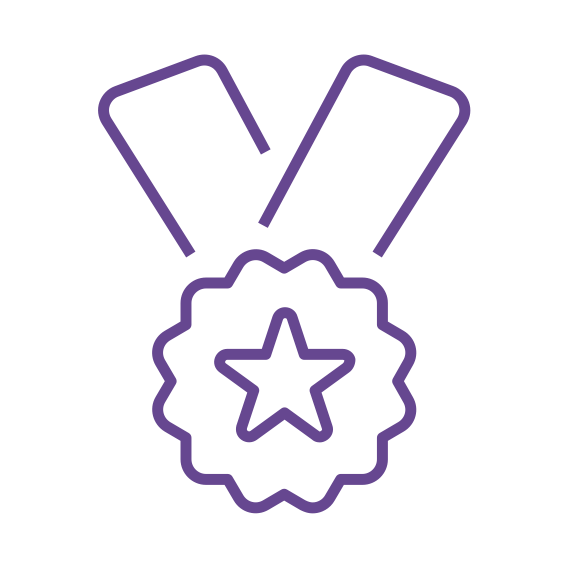 9
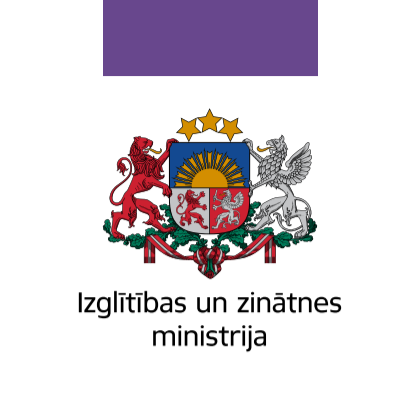 PALDIES